How to Present the Proposal
[Speaker Notes: Opening Slide

Opening Sample Script:

Thank you for your time today. I understand that you all have busy schedules so to make the most out of our time I would like to go around the room and have you tell me what your expectations are during our time today

WRITE THESE OUT
 
Are we in agreement with these?]
Complete Coverage
Current Support Process: X hours/week
State of the Art Ticketing System
Full Team of Technical Experts
Friendly, Live Answer U.S. Based Help Desk
Quick and Easy Remote Resolution
Onsite Support as Needed
Complete Network Administration
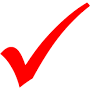 [Speaker Notes: Complete Coverage Slide

Let’s begin by walking through your current support process. Currently, when someone from the company has an IT issues they reach out in one of X ways: 

Example:
1.     Send an email to the [insert name]
2.     Leave a voicemail or text to the [insert name]
3.     Walk down the hall way to the [insert name]office and either tell [insert name] verbally or leave a note on their screen

There are a number of challenges with this current process, starting with:

1.     No Accountability or follow up   
2.     Lost or forgotten about incidents.
3.     Lengthy Time to resolution

All of theses issues are primarily due to the fact there is no process or system in place to track progress or follow up on IT issues.

Here at [COMPANY] we want to cover all means of support in the most efficient way possible.  Therefore, going forward when one of your people experiences an IT issues, they can engage our team one of two ways:

1.  The easiest, call our 800 number
Send an Email

Now, when your people engage our team of experts they will be greeted by one of our friendly engineers in 2 rings or less. At that point, the engineer may ask for permission to take control of your computer. Ninety percent of all issues can be handled at this level.  Should the problem not be solved over the phone or by remote access, our engineer will escalate the ticket for one of our onsite engineers to come onsite. Most of the time when this is needed it is because of a hardware failure, so if that’s the case, the technician will be showing up with the needed parts to fix the problem.

Any questions?

There is a major issue that we discovered here at [insert company]!

The major concern that we identified is the lack of network administration being performed. When you add an employee or one leaves, there is no standard process. The problem with this is that ex employees may still have access to your: Client files, Bank Accounts, Employee Data, Invoices, Quotes, Pricing, Vendors, and even your own personal credit information.  Moving forward we will have a process in place that will allow you to email or call us with whomever is leaving or entering your company so that the proper logins, passwords and rights can be assigned or taken away from the network.  

So in closing, from PC’s to Network administration, we have you completely have you covered!]
Taking Initiative With Your Network
24/7 RMM Monitoring with 7-7CST NOC Remediation M-F
Server Monitoring & Alerting
Automated Patch Management
Automated Disk Clean Ups
Automated Ticket Generation & Escalation
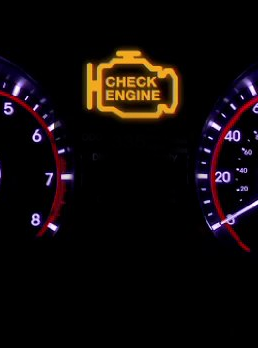 [Speaker Notes: Taking Initiative with your Network Slide

Imagine this…  It has been a harder and more difficult day at work then normal, dealing with difficult clients, broken equipment, a few employees called in sick and it was end of month, so everybody wants to get paid. Yet, you finally make it though the day and jump in your car and attempt to start the engine.   Grrr Grrr Grrr Grrrr. The car barely starts.  You put it in gear to head home and you notice the gas tank is dang near empty. As you continue your drive home, you hit a pothole that throws your alignment out of sync. Nonetheless you continue as the first rain of the season starts drizzling down. You turn on the windshield wipers and sure enough they are in bad shape and do nothing more than smear dirt and bug guts all over the windshield.  You hit the wiper fluid and of course it has been empty for a while now.  Just when you think things couldn’t get any worse, the darn check engine light comes on.  But, you finally make it home and pull the car into the garage and head inside.  You walk in and everything is great. Your TV is on with your favorite show or maybe the game is on, dinner is on the table, and an ice cold drink is waiting for you next to your Lazy Boy chair. Just what you needed.  The night ends and you lay your head down on the pillow. Would you say the last thing on your mind is the car in the garage?

Well, picture this, the minute the garage lights go out, a pit crew with the skills of the guys on the Nascar circuit come in and give your car a 300 point tune up. You know, checking the tires for wear and tear, looking at your windshield wipers, tightening any loose belts, topping off the tank with gas, making sure the break pads are good, lubing the chassis, and even cleaning out the inside of the car; so that when you wake up in the morning and stick your key in the ignition, the car not only starts right up but gets you to work safely and reliably.  Wouldn’t you love a service like that?

Well we don’t do cars… But, that’s exactly what we do to your network every single night. After hours, our automation kicks in. We look for viruses, update spam software, update any software applications that need it, update any security patches to prevent data loss, monitor thresholds for memory, storage and CPU usage, and create a ticket in our system for anything that falls below acceptable. When your employees show up first thing in the morning to work… that’s exactly what they are able to do!]
Hassle Free Vendor Management
Current Vendor Management: X hours/week
One point of responsibility 
We will manage vendor relationships for: 
Copiers
Phones
Misc. Software
Website
Internet Service
Line of Business Applications
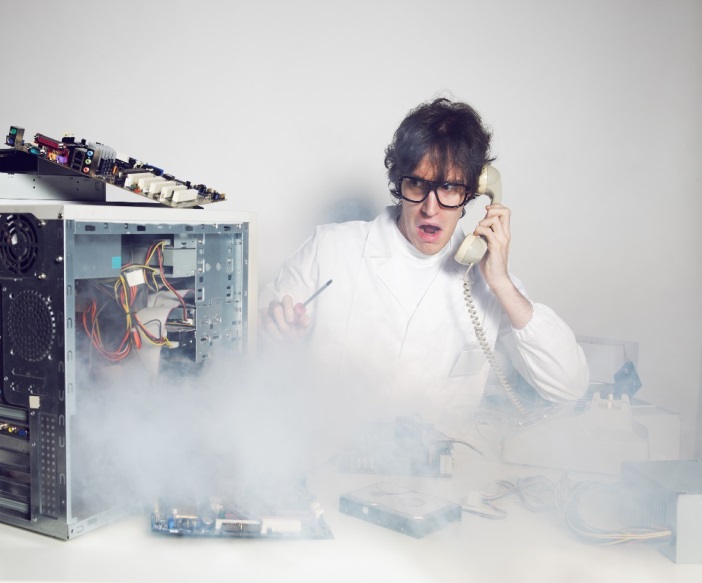 [Speaker Notes: Hassle Free Vendor Management Slide

So you thought of hiring an IT person, right?

(Option for each answer)

Yes!
So when you were looking around the job market, what was the average salary you were thinking of?
Wait for answer

No!
Well, of course not. I mean, a company your size really doesn’t justify having a full-time IT person. What do you think one might run?
Wait for answer

That is about what we have seen in the market as well.

Now for just a moment, imagine if you were to hire me as your IT guy… 

Besides the yearly salary investment of [input number they gave], there would be some other expenses as well like:
Getting me an office with a desk, chair and other office furniture
A nice computer powerful enough to manage the network
An investment in networking software and tools for me to use
Training me on the tools and network
Not to mention an expense account for travel, if needed

Besides the obvious of taking care of the network and PC’s, I would have some other duties as well. One being managing these vendors! [point to slide]

Well, right now you don’t have a dedicated IT person, instead you have [insert name]. [insert name] is not only spending almost X hours a month on these vendors but also having to deal with constant finger pointing which is taking away from the time they are spending doing their primary role.

Now, moving forward just as your employees will be reporting IT issues they can also report these types of issues by simply calling or email the helpdesk. We will do what we can do to solve the challenge and if we can’t then we will engage the necessary vendor to fix the problem.  Eliminating any finger pointing and ultimately giving [insert name] back their time back.]
Professional Services
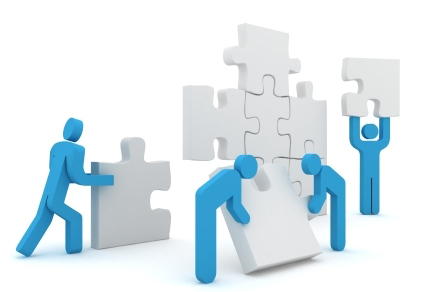 Technology Consulting 
Project Management 
Quarterly Business Reviews
Technology Solution Engineering 
Budgeting and Planning Assistance
[Speaker Notes: Professional Services Slide

There is a BIG problem in the IT industry today. Companies pride themselves on what we consider permission to play. This includes things like help desk, NOC services, computer repair, network administration, etc…
In todays world, who can’t do most of those things fairly well?
We, on the other hand, take a much more in depth role with your IT. 

Example:
Over the past couple years, you have experienced challenges with growth and proper engineering for the right solutions to help sustain your growth. 
You have also had major challenges with projects exceeding budgets that ultimately have affected cash flow and sometimes even bonus plans.

We will utilize all the expertise and resources here at our company to assist with the proper budgeting, engineering and project management of all IT projects moving forward regardless if they are solutions provided by our team or not. We’ll help mitigate the risk of extended projects or unnecessary downtime like we have seen in the past.

Therefore, if you are looking for a strategic partner and trusted advisor you are at the right place!]
Security Management
Network and Desktop Anti-Virus Automatic Updates
SPAM Protection
Intrusion Prevention and Detection
Content Filtering and Reporting
Secure VPN for Remote Users
Email Filtering, Continuity, and Archiving
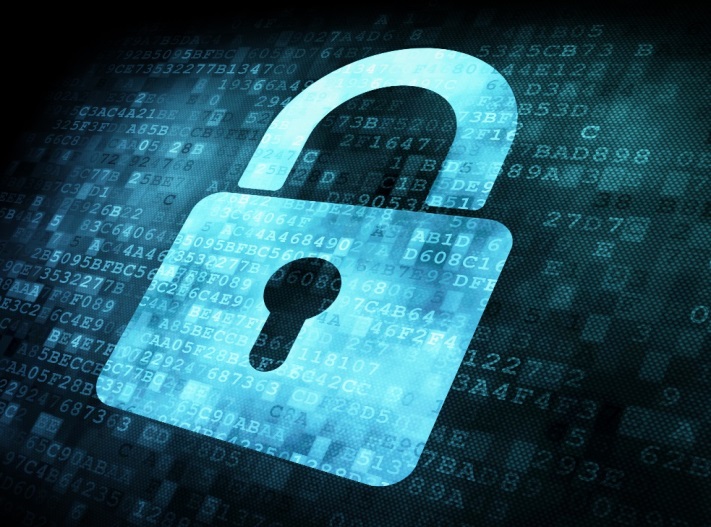 [Speaker Notes: Security Management Slide

As you can see, we will be managing your AV and SPAM control (Within the Discovery you performed if you have identified anything that has happened in the past that went wrong along these lines make sure you bring it up here)  

Example:
During our time together we discussed the virus you had this past year. Due to this virus you were down for X days. This not only costs the productivity of your employees and responsiveness to your customers but the revenue lost to not being able to do your job!

Something else we will be implementing is bandwidth conservation. By allowing a separate path for guest and corporate user to your network, we will free up users time and keep your internet speeds top notch. This will also create security from guests infecting/accessing any important corporate information. 

So now besides protecting your network and company data from the outside world,  bandwidth conservation will be in place as well making your business more efficient.]
Backup and Disaster Recovery
Current Backup Process: 
Fully automated, no risk for human error
Fully managed and monitored for failures
Verified and tested
Replicated and stored offsite
Quick recovery through virtualization
Secure, compliant and physically protected
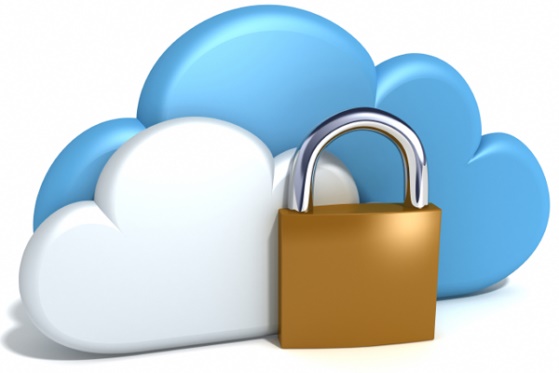 [Speaker Notes: Backup and Disaster Recovery Slide

Let’s begin by walking through your current backup process. 

Example:
At the end of each day, [insert name] takes out the current tape drive and takes it home for the night
[insert name] also places a copy of the drive in a fireproof safe in the office
If [insert name] is out on vacation or sick someone else takes her spot
[insert name] verifies that a backup is happening by the green light on the drive each day
A file has never had to be retrieved

As is the case in many small businesses, we found that you had a back up strategy in place, but not a recovery plan. A recovery plan is key to being able to get you back up and running. What good are the backups if the data is not recoverable or there is not a quick and easy way to recover it? In those situations, you still lose money and that’s what we will prevent.
This solution is our insurance policy for your data. In the case of an event, you told us that you are extremely limited to responsiveness to customers and productivity of your employees so we want to be sure that we have the systems and processes in place to quickly get you back up and running and restore your data according to a plan that you help devise. 

We perform fully automated backups as often as every hour that require NO human intervention to prevent errors and prevent wasting your time. Once a night we will send the latest backup to 2 offsite data centers (one on each coast) for security purposes, and to ensure recoverability of your data in case the local backup device is compromised or server. (hardware failure, fire, flood, tornado, etc.)

We ensure that your critical data is secure, compliant and physically protected. Your data is stored in an encrypted state and physically guarded at all times. Staffed and monitored 24/7.

If a server or your whole environment does go down, we can spin up your environment on the local backup device or in the cloud to get you back up and running quickly. This will save you time and money by getting you back to work as quickly as possible. We will keep you running that way until we have an opportunity to permanently fix the issue. 

Any questions?]
Quality Service, Predictable Price
Fully Automated, no risk for human error
Fully Managed and Monitored for failures
Verified and Tested
Replicated and Stored Offsite
Quick Recovery through Virtualization
Secure, Compliant and Physically Protected
Ticketing System
Remote Desktop Sharing
Onsite Services As Needed
Smartphone Support
Complete Network Administration
Network and Desktop AV
SPAM Protection
Intrusion Preventing and Detection
Content Filtering & Reporting
Secure VPN for remote users
Email Filtering, Continuity, Archiving
24x7x365 Network Monitoring
Server Monitoring and Alerting
Patch Management
Disk Clean Ups
Automated Ticket Generation & Escalation
Technology Consulting
Technology Solution Engineering
Project Management
Quarterly Business Review
Budgeting and Planning Assistance
Rental Equipment
Manage Technology Relationships
Single Point-Of-Contact for Vendor Issues
[Speaker Notes: Quality Service, Predictable Price Slide

There is another major problem in the IT industry today! 
Many companies will have you sign a contract for a low monthly price but are notorious for nickel and diming you in excess charges at the end of the month. Onsight assistance, consulting, project management and disaster recovery are just a few of the services they will bill you extra for, not allowing you to budget your IT expenses accordingly. 
With us, you will have only one price every month and it will never change unless you purchase or add something new!

Are you ready to see the solution?

Build credibility for your engineer

Example:
You are all well aware of my visit to your office last week with my engineer [insert name]. Our goal was to identify your current support process and other inefficiencies occurring within you organization. I believe I shed some light on your current status. Now, the other half of our discovery was a little more technical. That is where engineer [insert name] comes in.

[insert name] has X years experience in the IT industry, and he has been with our company for X years. He holds some very impressive certifications such as (list these). [insert name] has engineered solutions for X employee offices up to companies with X-X employees. I tell you this so you know that the solution he put together for you is coming from that level of experience. 

Now let’s see the recommendations [insert name] put together….]
The Technical Solution
Current
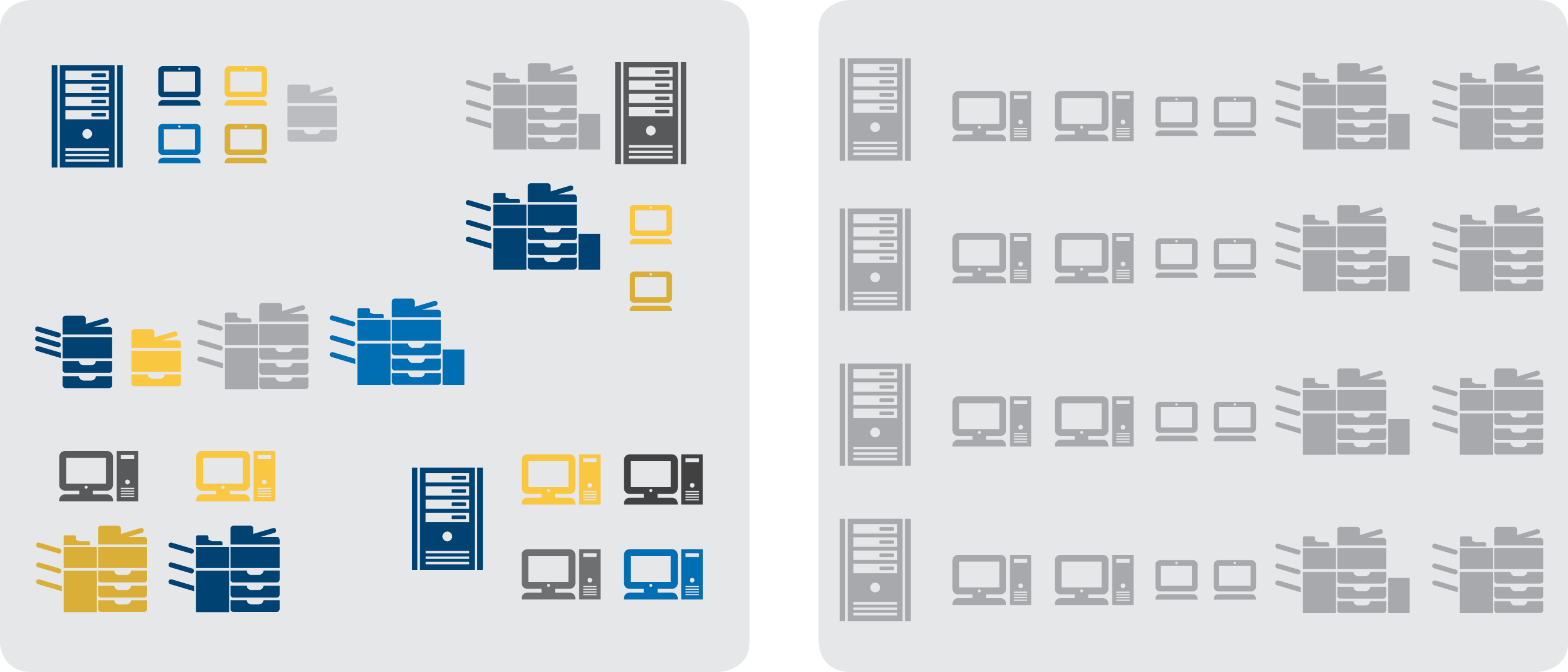 Inconsistent, unreliable, and unsecured systems create unpredictable spend
[Speaker Notes: Technical Solution Slide

15 XPs
2003 Servers – outdated
Firewall – unmanaged
Tape backups – unamanaged/untested

With inconsistent and unsecured systems, you have an unpredictable budget and unreliable experience.  Where we can take you, we can fix this.
Would you agree there are serious concerns and we need to make an investment to do an overhaul?]
The Technical Solution
Future
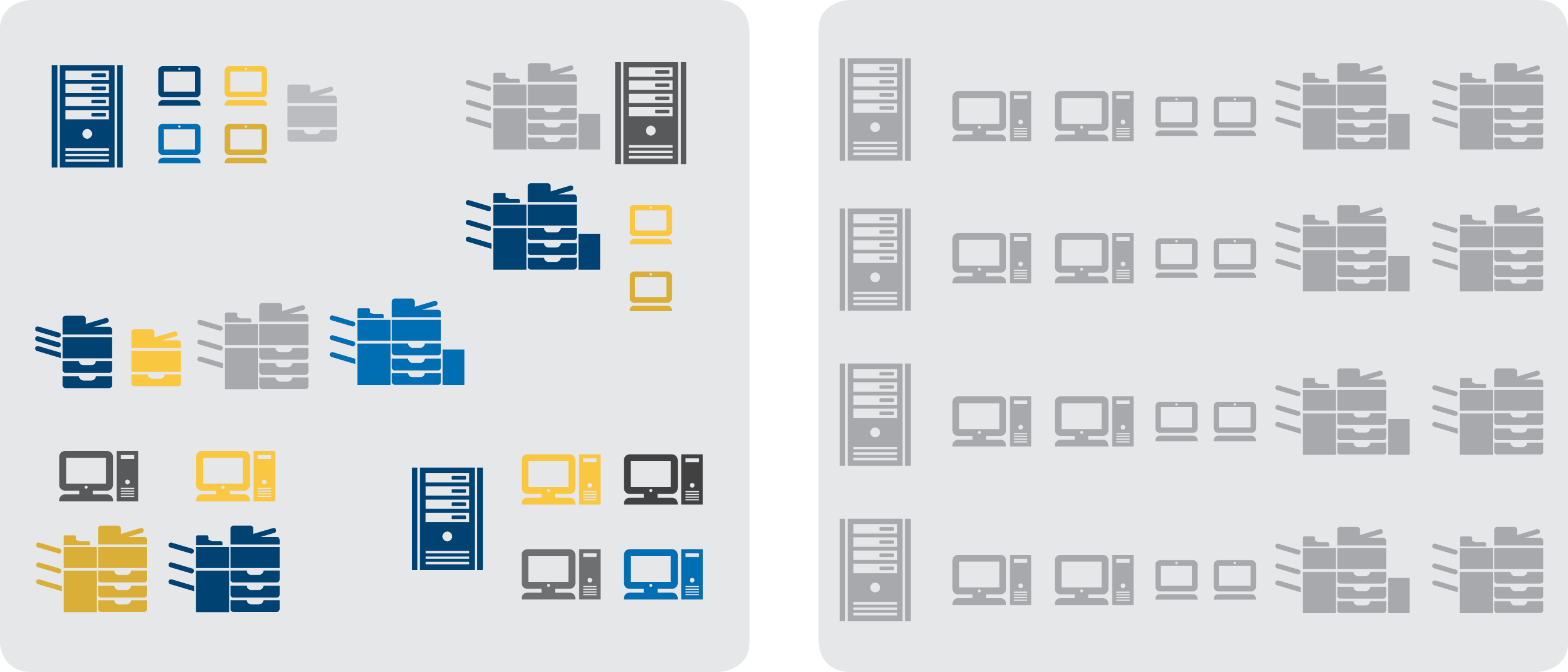 [Speaker Notes: Technical Solution Slide

By replacing the 15 XPs, removing the outdated servers and putting in our managed firewall and BDR solutions we discussed we can ensure consistency and secure systems with a reliable experience.  Standardization is so vitally important to improve the productivity and efficiency of your employees because they aren’t running into as many slowness issues because the systems are up to date and functioning properly.  Your environment is secure, which means much less risk of losing data or having employees down due to viruses, etc.  And what does this ultimately mean for you and your business – productive/efficient employees = greater profits, reduced costs, and employees doing what they are paid to do – grow your business!

Through our HaaR (hardware rental program) our team will provide a single invoice solution for all your hardware, software, installation and services. 

This will keep you up to speed with technology that’s evolving at an accelerated rate, protect your company from aging equipment for the life of the agreement, control your IT costs by understanding your future technology needs and creating a budget accordingly. It will also allow you to use your capital for revenue generating activity rather than big unpredictable spends on IT equipment, ultimately freeing up your cash. 

What questions do you have?]
Cost Prevention
Annual Revenue: $7M		Cost of Employee Downtime: $9.63/hr# of Employees: 38			Cost of Employee not producing: $88.73/hrAverage Salary: $20k		Cost of All Employees Downtime: $365.94/hr						Cost of All Employees not producing: $3,371.74/hr
Power Outage							$311.54
	2 hours year (.167 hours month)/2
Cost of Downtime	 					$365.94
	1 hour month 
Lost Revenue due to Downtime 			$3,371.74
	1 hour month 
Cost of Employee doing IT 				$1,180.32
	12 hours month * ($9.63+ $88.73)
Cost of Managing Vendors 				$1,180.32
	12 hour month * ($9.63 + $88.73)
Cost of Current IT Support				$1,000.00	
	
Total Monthly Cost						$7,409.86
[Speaker Notes: Now that we know what [insert name] found during the technical discovery let me walk you through what I found. 
We looked for justification through the explicit cost you are paying today and the implicit cost associated with the productivity of your people and your ability to be responsive to your customers. 

You told us… 
Annual Revenue
# of Employees
Average Salary

Are we in agreement with these numbers?

So we are interested in what that equates to in employee downtime and productivity:

Cost of employee downtime: 20K/12/173
Cost of employee not producing: 7M/38/12/173
Cost of all employees downtime: 9.63* 38
Cost of all employees not producing: 88.73*38

Are we in agreement with these numbers?

You told us that [company name] was down for [X] days due to a virus last year. This is [X] working hours which breaks down to [X] hour per month
During [X] days not only was their business not able to produce paperwork for clients but NO ONE was able to work. So the dollars [company name] pays their [X] employees are also going out the door. 

You also told us that [employee doing IT] is spending about [X] hours per week on IT issues which breaks down to [X] per month. This includes the interruptions received from users, time spent to resolve and not being able to do his job! So not only is [employee doing IT] not producing but that user is also down.

On top of that, you told us [employee doing IT] is spending [X] hours per week on managing vendors which breaks down to [X] per month. 

Lastly, you told us you are paying your current provider [$$] per month

In your current state you’re paying [$$$] in explicit and implicit costs

Any questions?]
Questions?
[Speaker Notes: “How much is this going to cost?”
The solution comes in two parts. 
The first part is what we just spoke about and how we are going to support your entire company with our services. This is a monthly price of $XXXX
(wait for response)
As you can see we are in need of a serious investment to your network that totals $XXXXX. This would include the necessary equipment, labor, and implementation.
Now, upon authorizing our company to move forward with the first part. We will make this $XXXXX investment for the needed upgrades to your network.
(wait for response)]
Current State: $$$
Future Solution: $$$
Monthly Savings: $$$
[Speaker Notes: As a result of our services we will be saving your company X per month.

Are we ready to move forward with our solution?

(See objections)]